«Память храним»(к 81-годовщине освобождения города Новочеркасска от немецко-фашистских захватчиков)
МБОУ СОШ №19 г. Новочеркасска
2024- Год Великой Победы
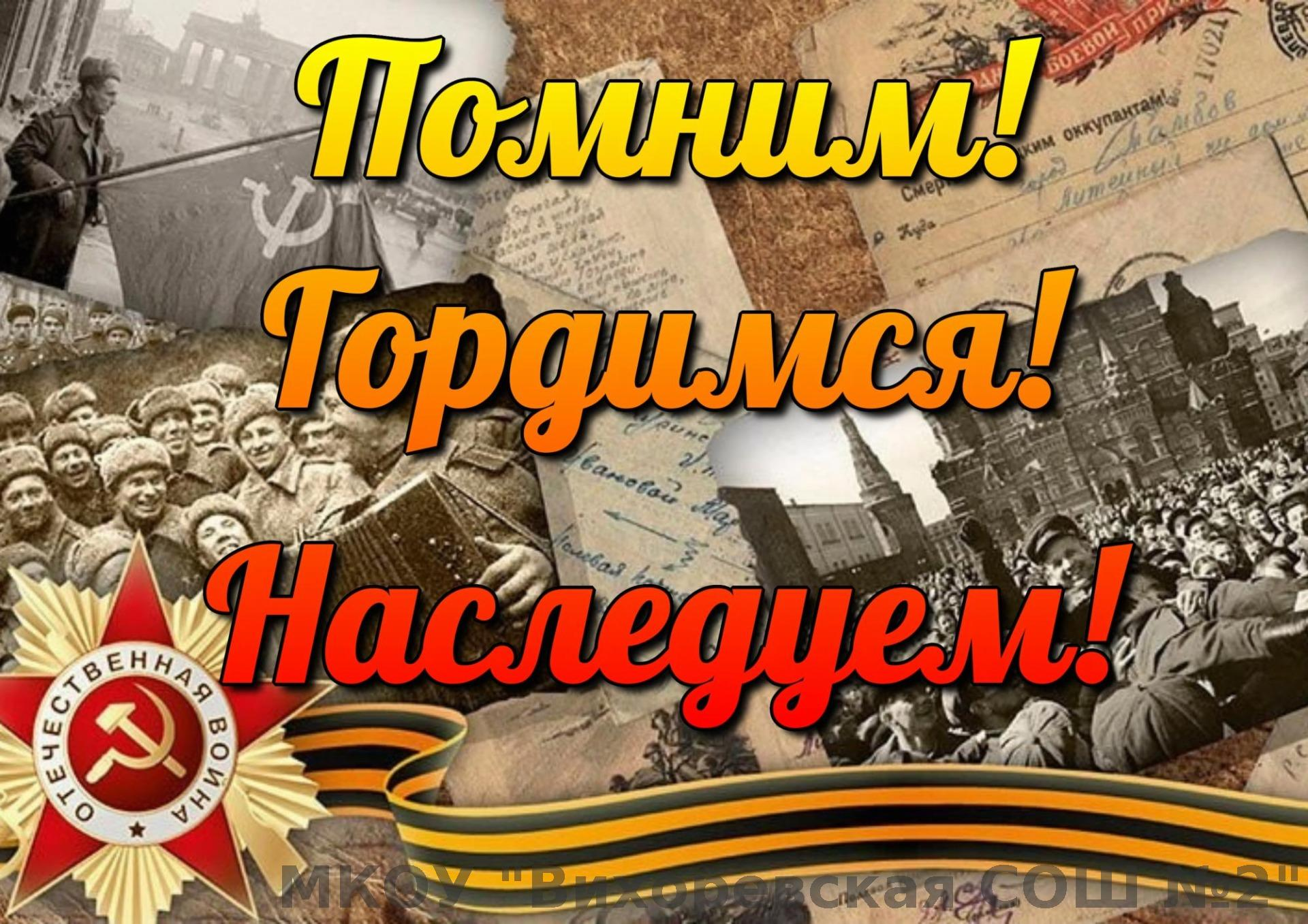 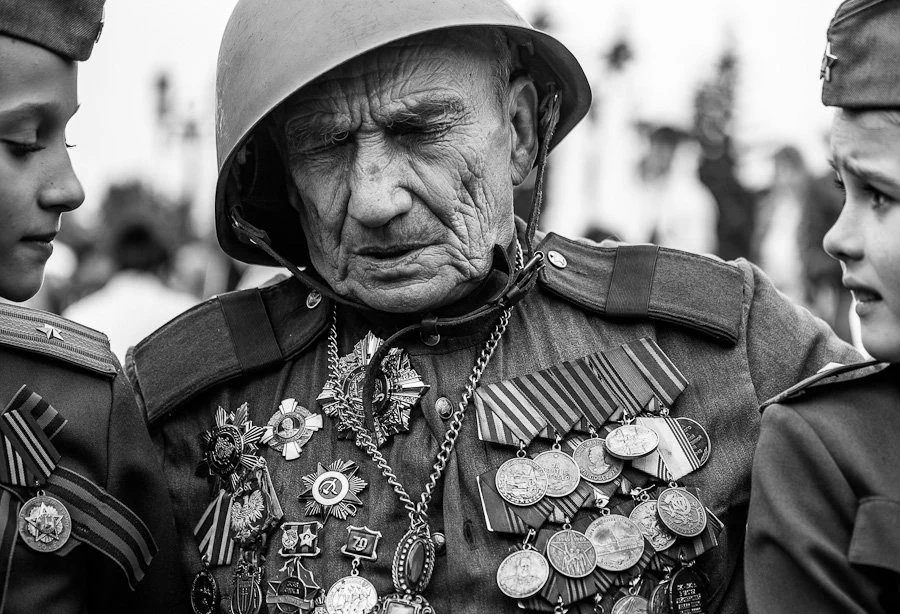 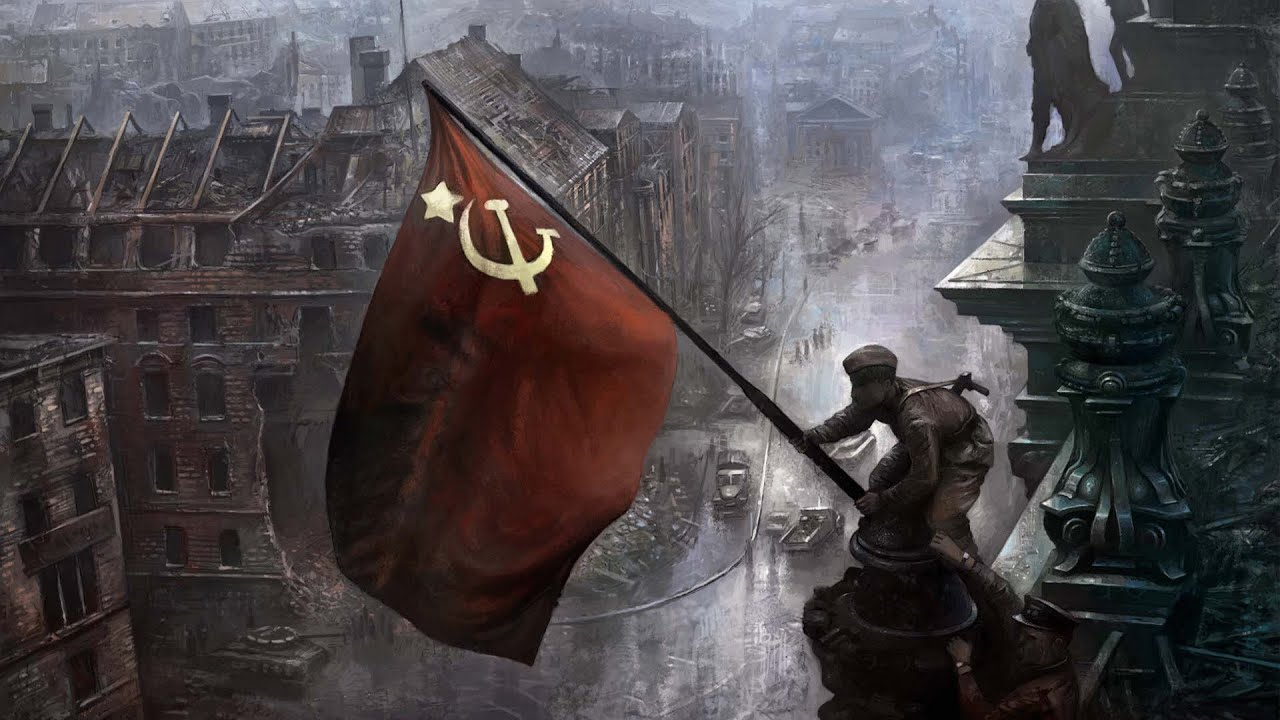 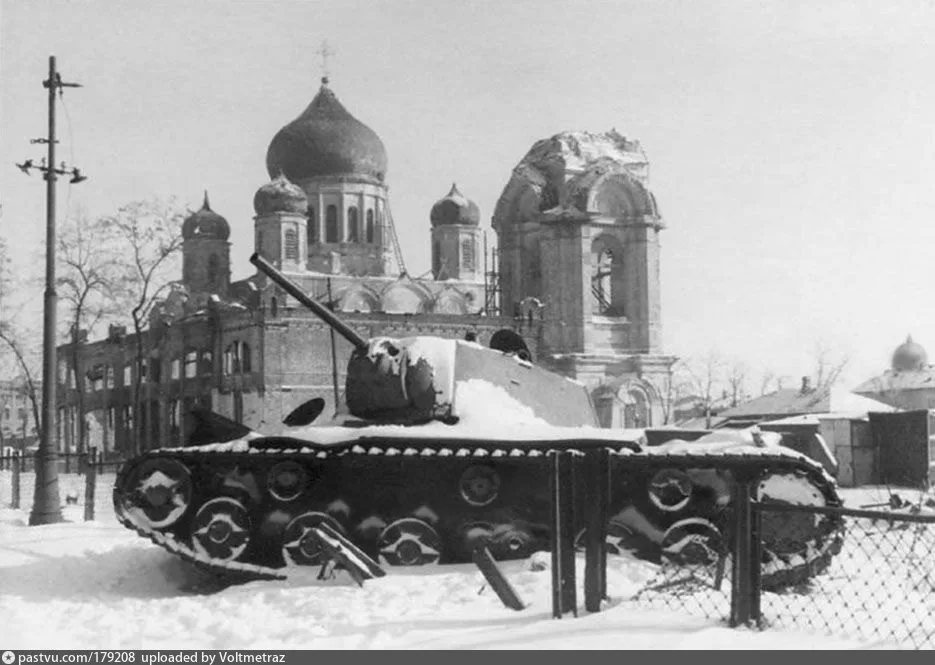 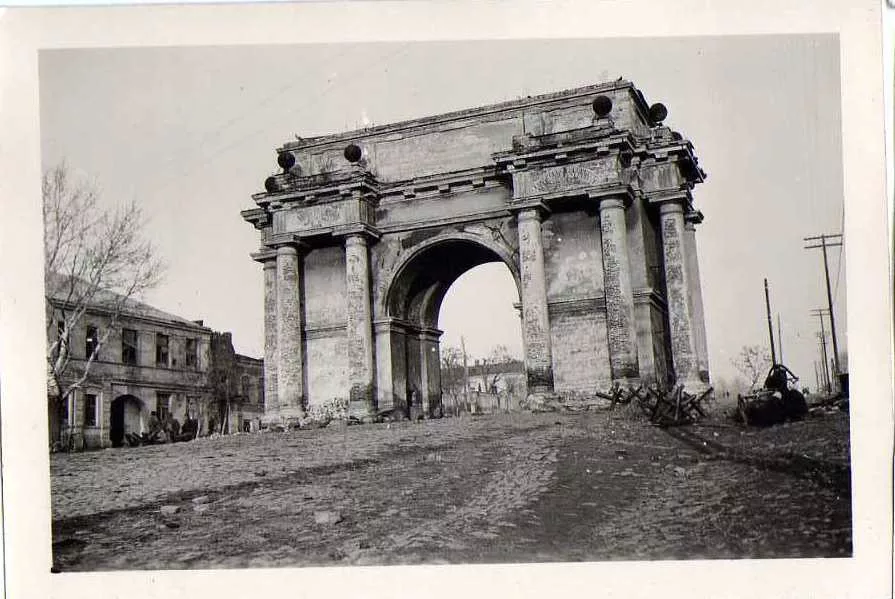 Оккупация города Новочеркасска длилась 204 дня
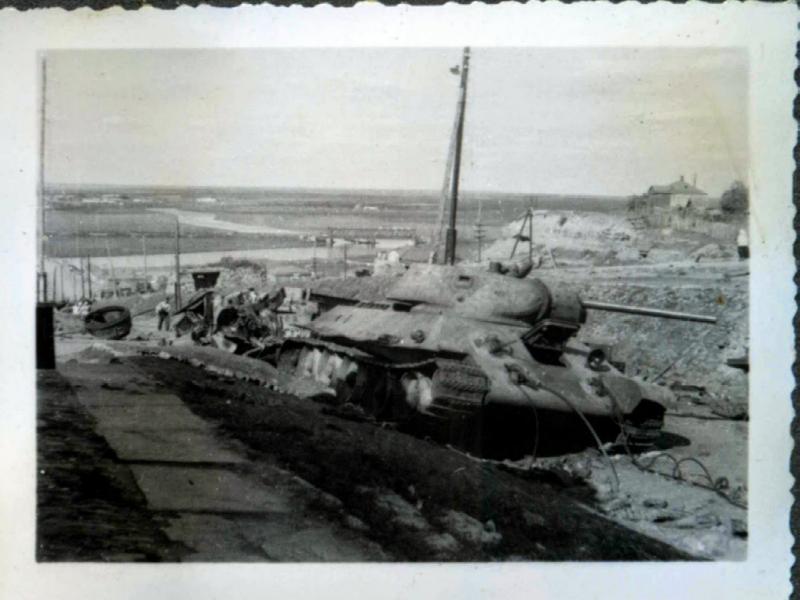 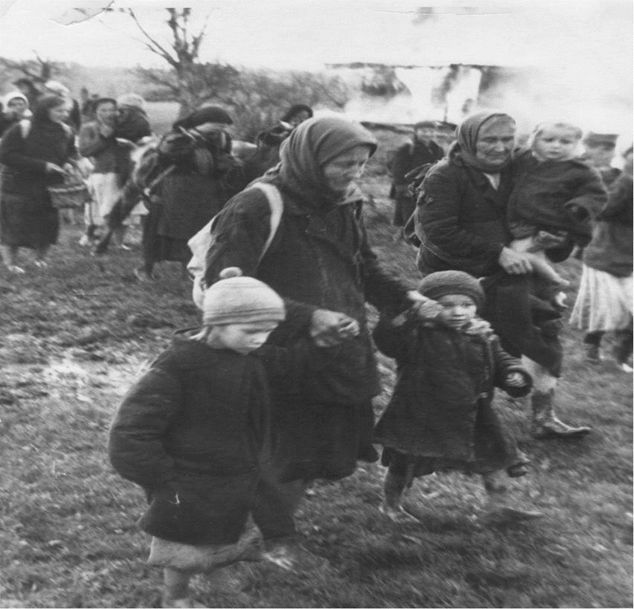 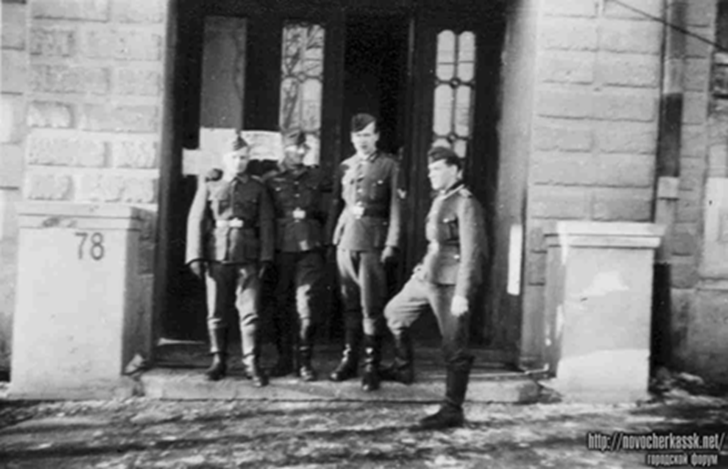 От Сталинграда до Миуса
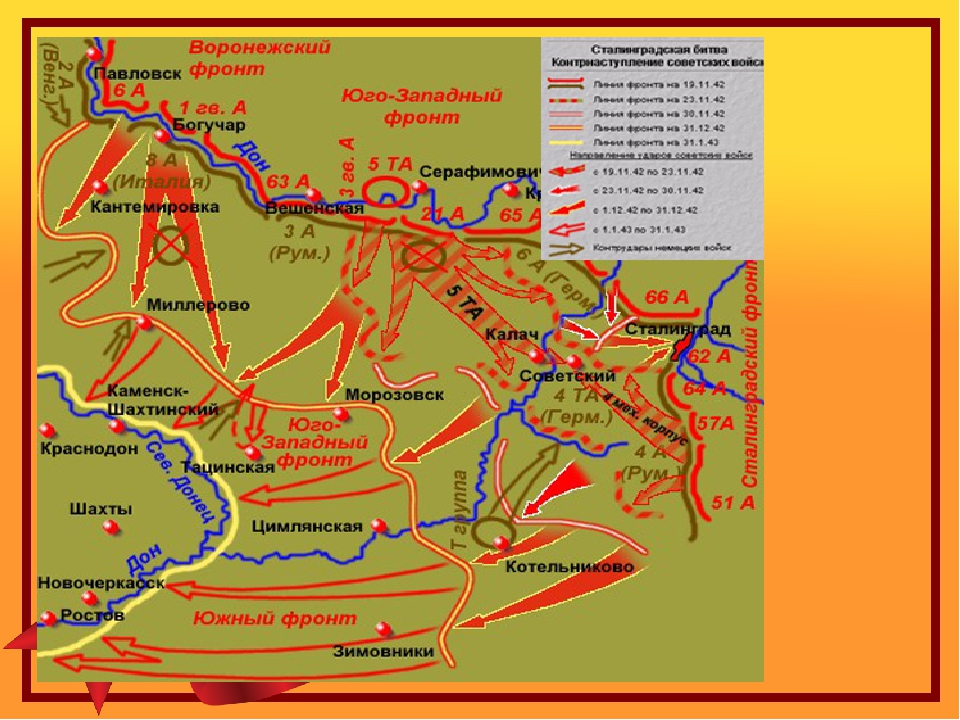 Наиболее тяжелые бои велись на подступах к Новочеркасску, в излучине Дона от станицы Багаевской до окраин города
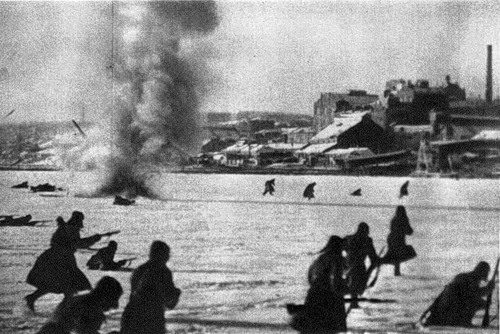 3-й батальон 4-го полка98 стрелковой дивизии первым вошел  в Новочеркасск
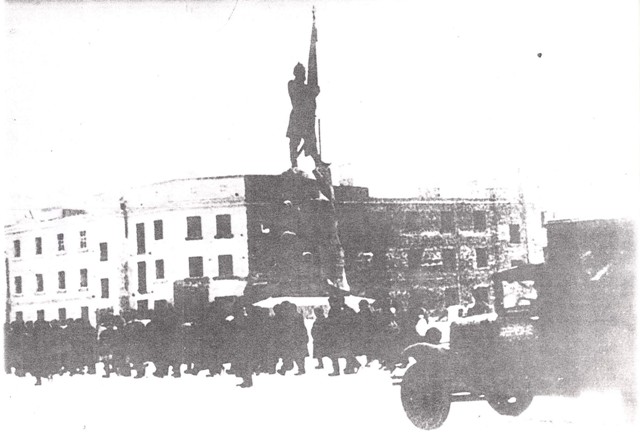 Зам. командира                                    3-го батальона  4-го полка             98 стрелковой дивизии                    Митинг Я. А. Кербель.
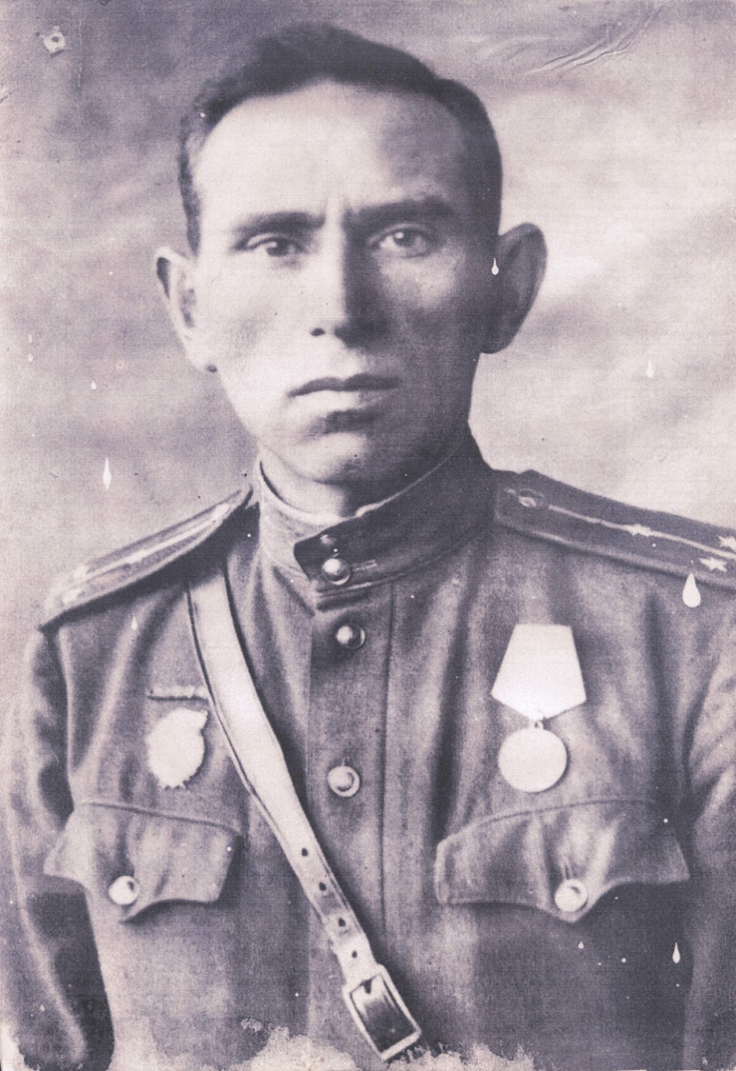 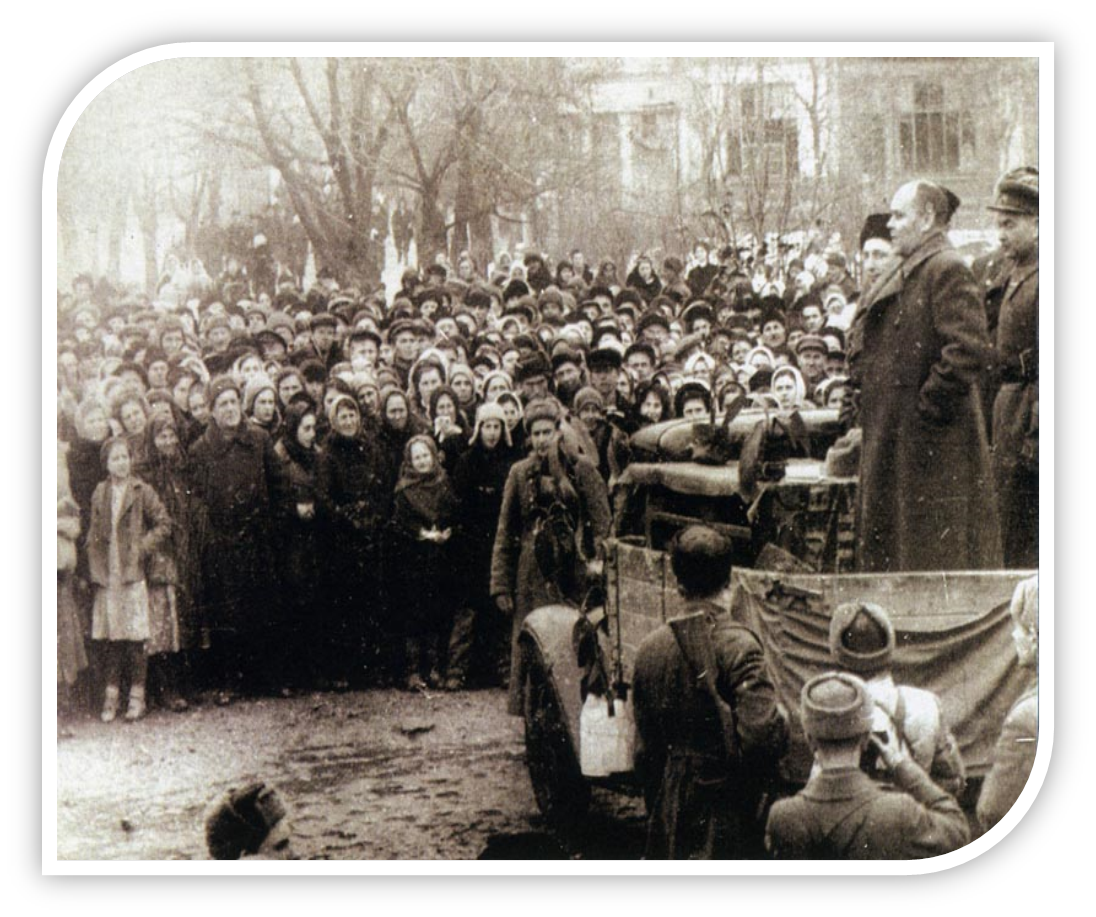 Бывшее здание школы №17
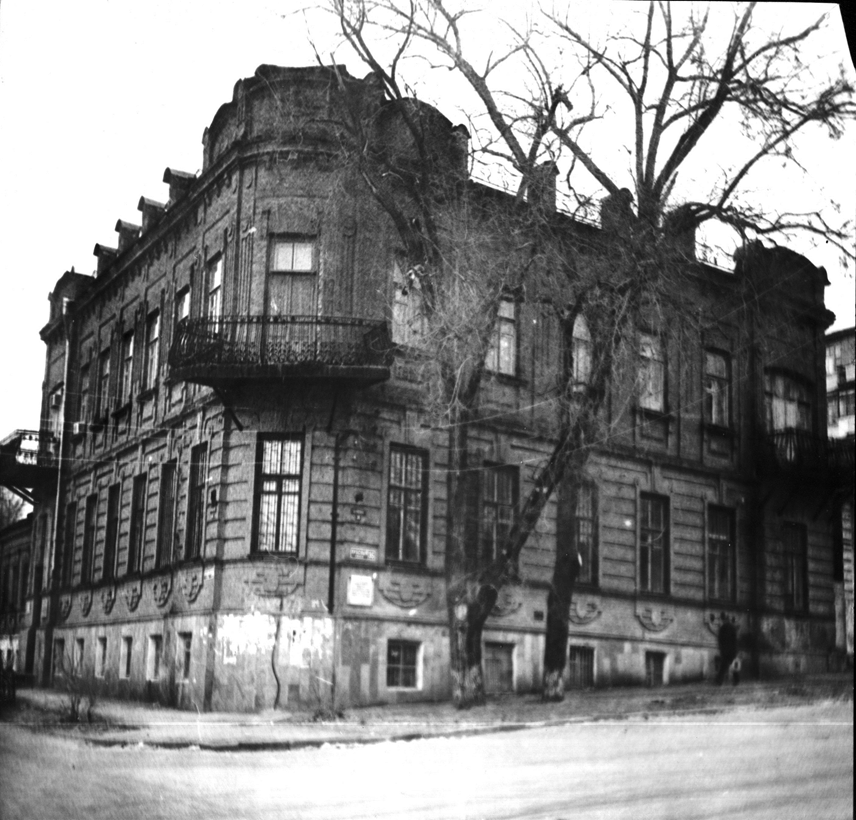 Служили два товарища…
Васильев А.П
Потуданский И.М.
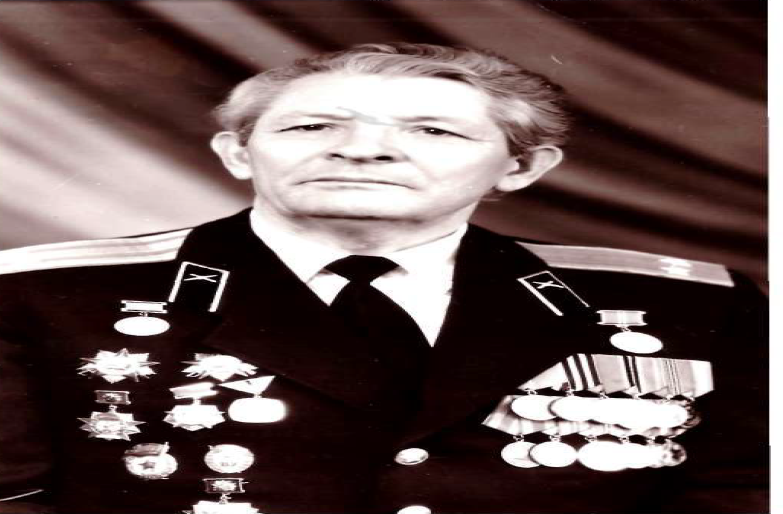 Сульженко Петр Никитович
Старший сержант 
308 стрелковый полк
98 стрелковой дивизии 
 2  Гвардейская Армия
Комплексно-краеведческий музей МБОУ СОШ № 19
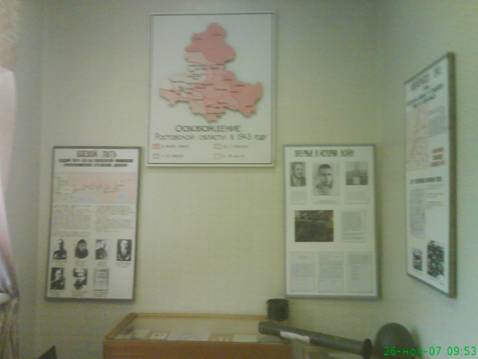 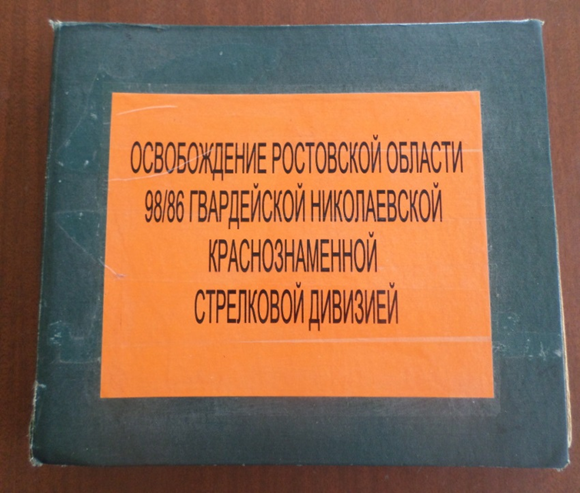 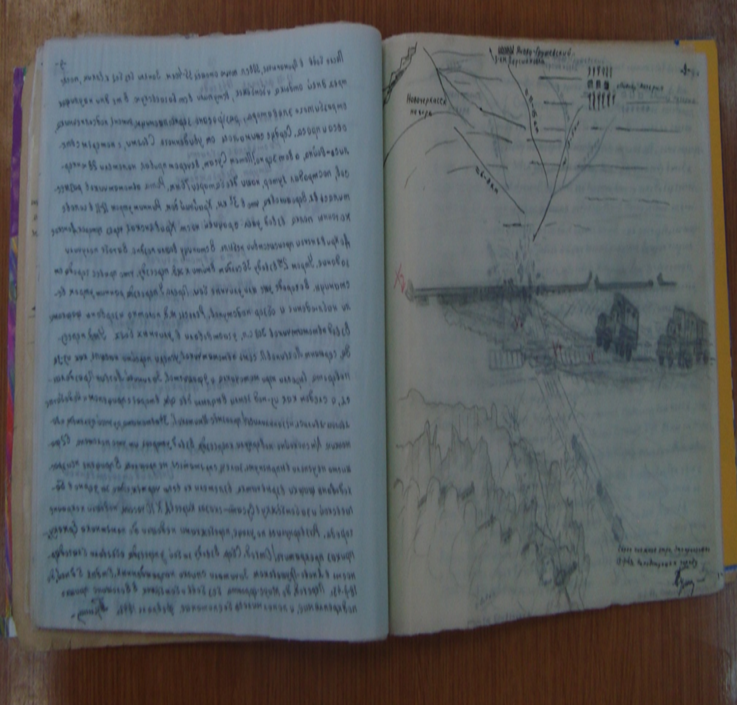 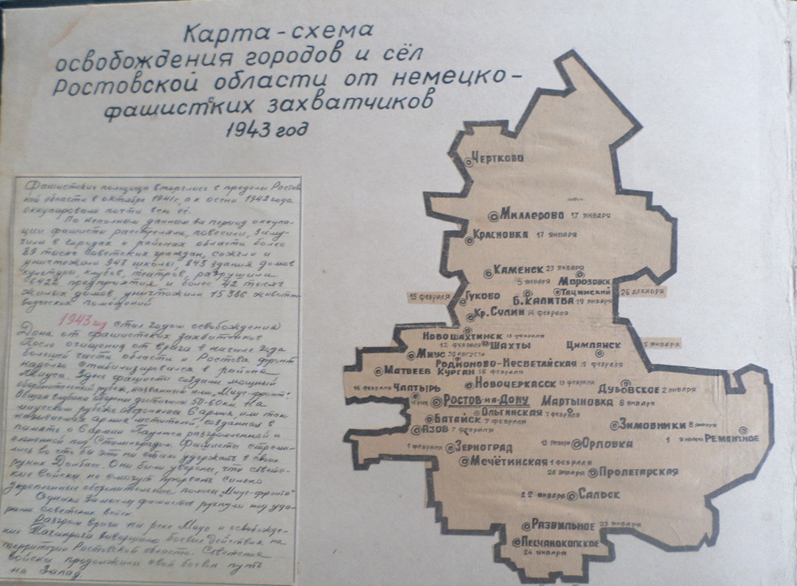 Фронтовой блокнот Сульженко П. Н.
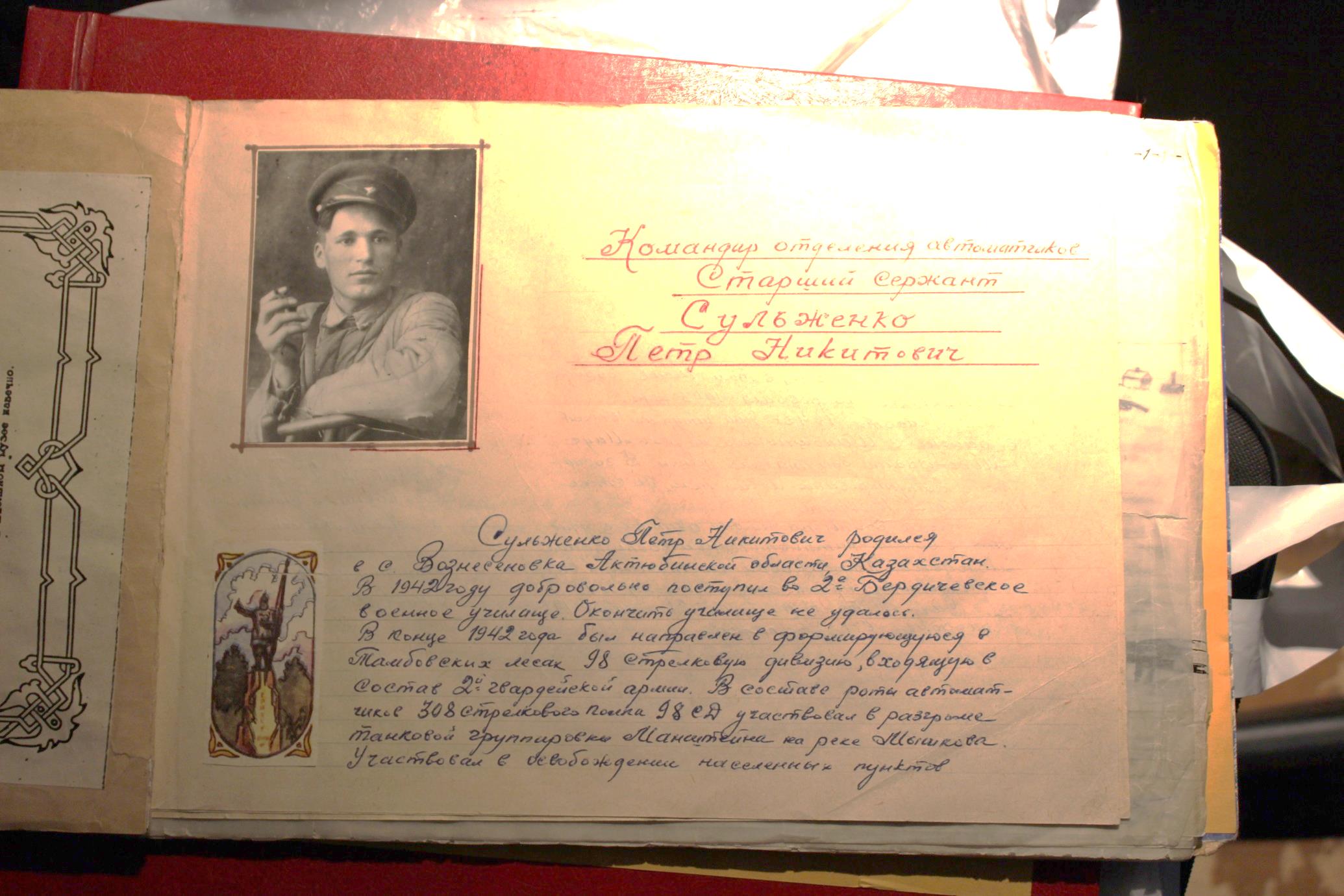 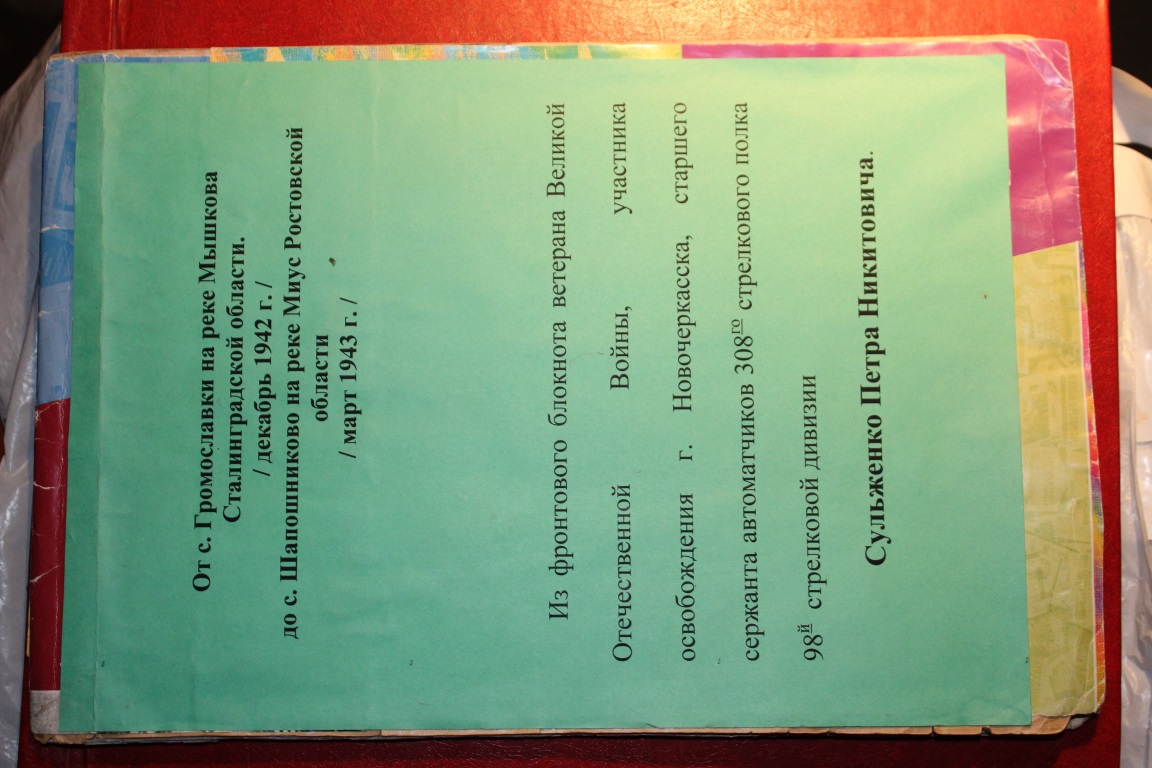 Из фронтового блокнота Сульженко П.Н.
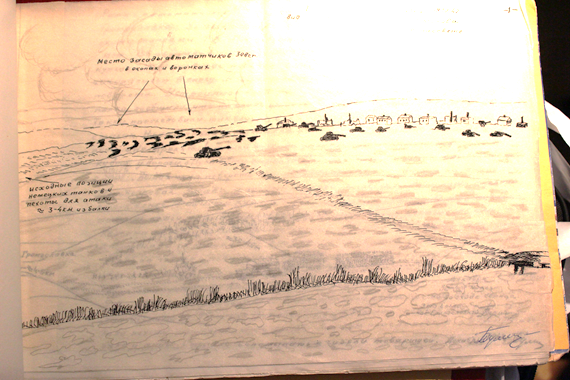 Из фронтового блокнота Сульженко П.Н.
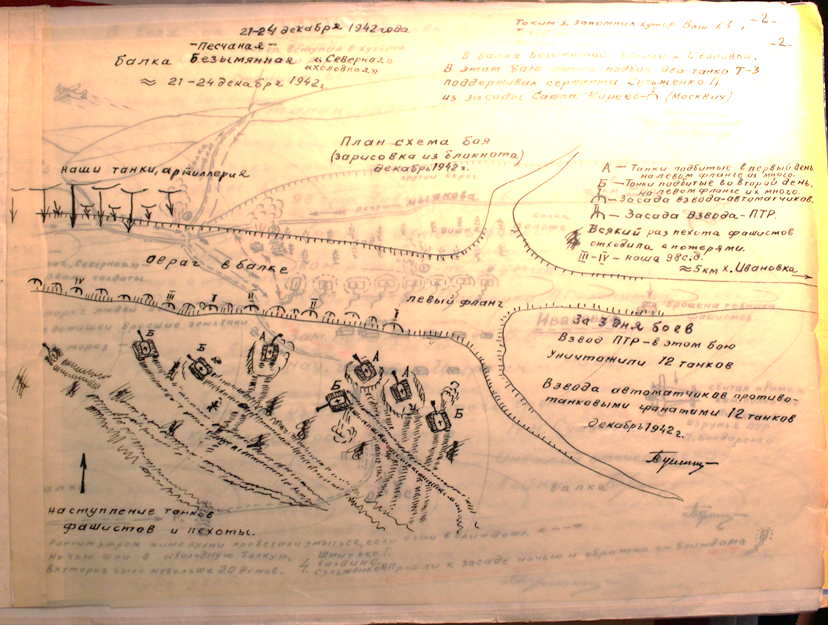 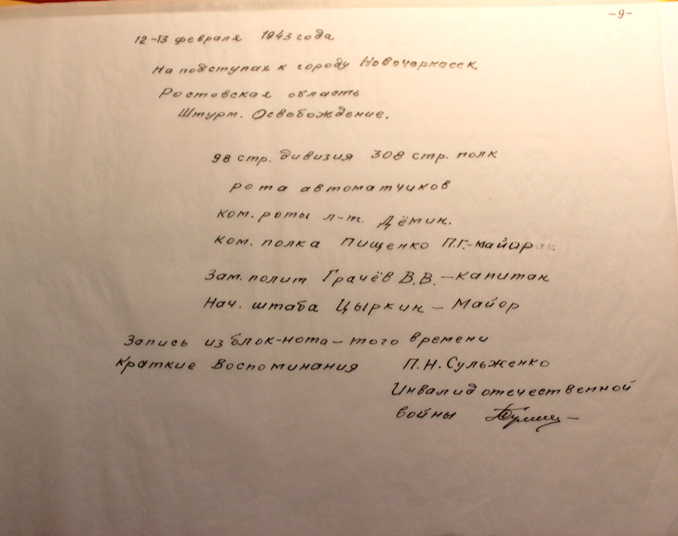 Из фронтового блокнота Сульженко П.Н.
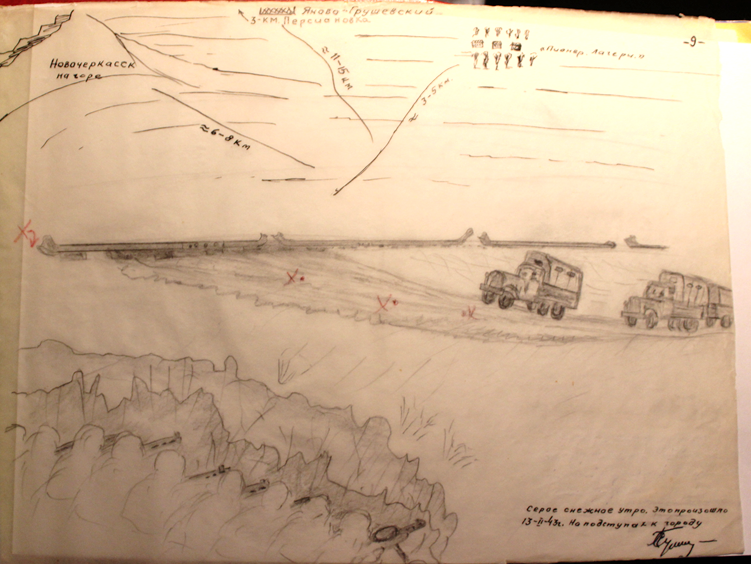 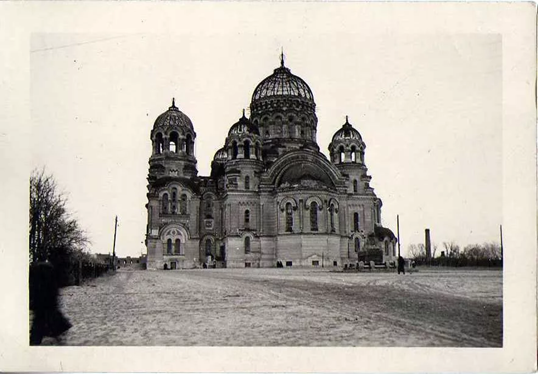 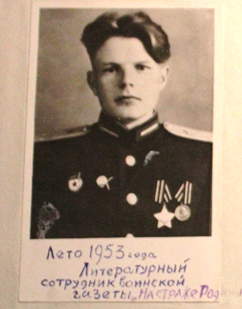 Потуданский Иван Михайлович
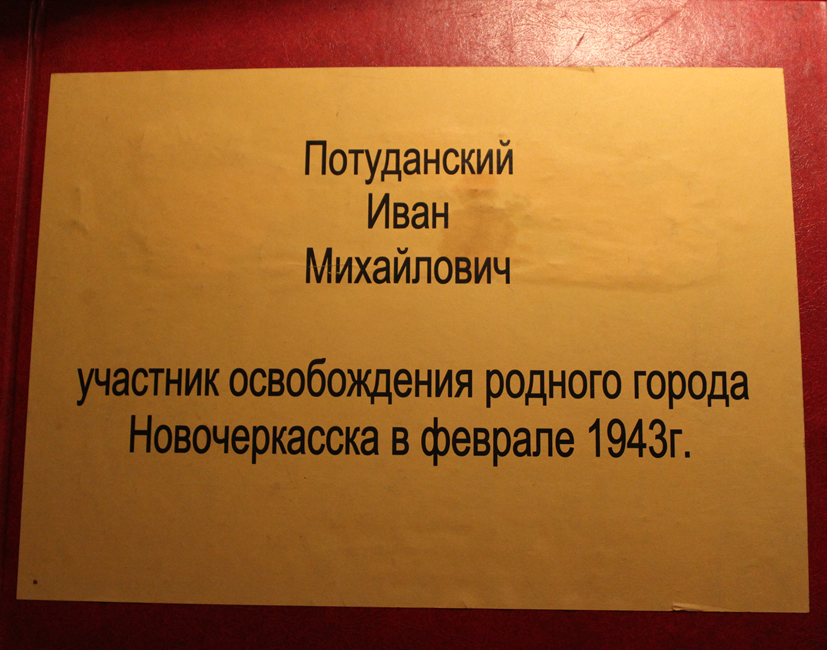 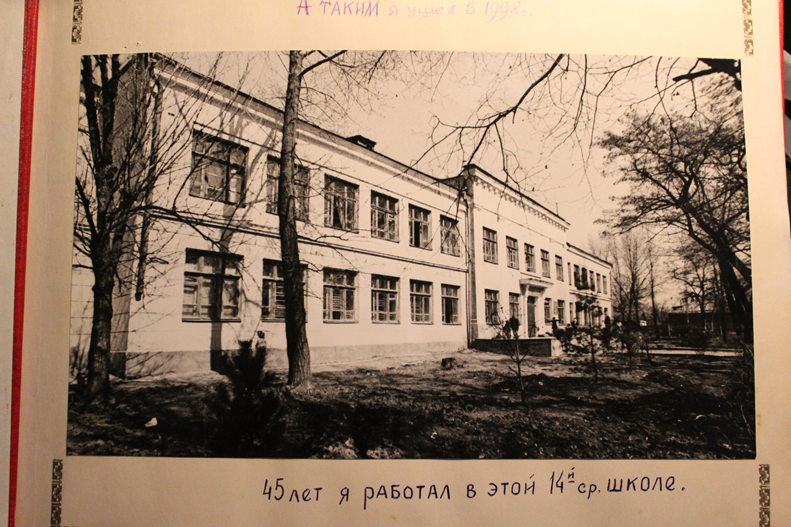 3 группы
Каждая группа оформляет коллаж, используя полученные материалы (историческую справку, фотографии, декоративные элементы)
Этапы работы:
1) расположить фотографии на листе бумаги 
2) расположить декоративные элементы
3) решить, какую информацию следует написать на коллаже фломастерами или ручкой
4) показать полученный вариант преподавателю
5) приклеить все элементы коллажа
6) подготовить презентацию своего коллажа, написав небольшое письмо героям войны
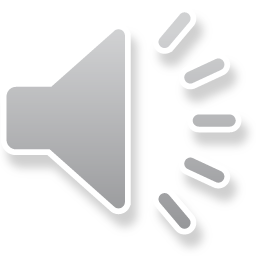 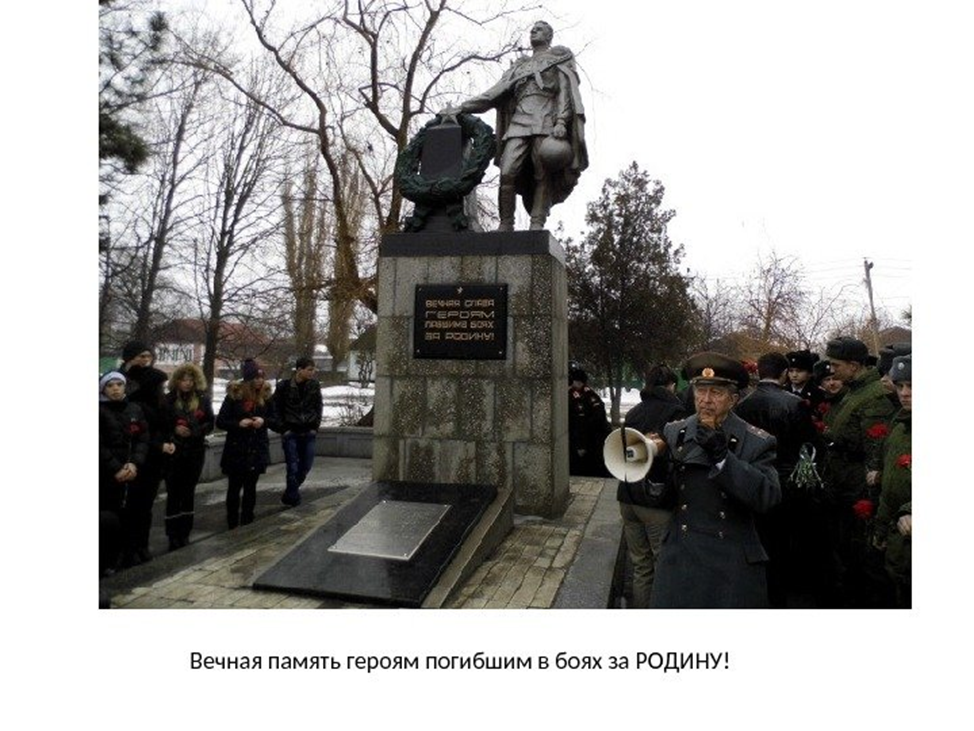 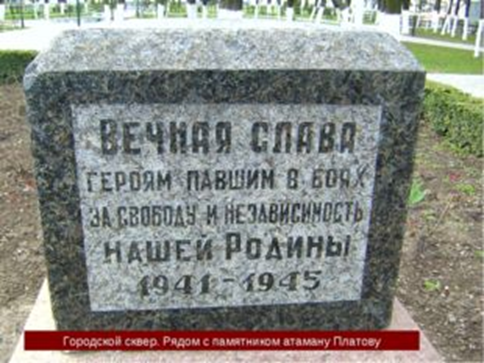 Интернет ресурсы
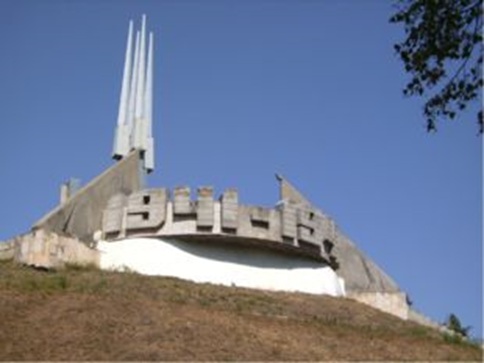 Интернет- ресурсы
1. Великая Отечественная война 1941-1945: Освобождение Новочеркасска                   
    https://novochgrad.ru/texts/history/id/25639.html
2. Герои-политехники  https://po.npitu.ru/assets/files/Освобождение%20Новочеркасска.pdf
3. К 78-летию со дня освобождения Новочеркасска от немецко-фашистских захватчиков
    https://www.youtube.com/watch?v=XlsEs_HEJTg  
 4. Освобождение Новочеркасска и Ростова
  http://don1942.ru/rol-konnitsy-v-bitve-za-kavkaz/item/10-3